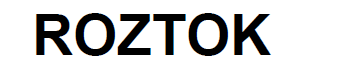 Složení roztoků
Hmotnostní zlomek
Můžeme jím vyjádřit složení roztoků.
Hmotnostní zlomek w nám udává kolik hmotnostních procent látky A je přítomno ve směsi S.
 nemá jednotku!!!!!
relativní veličina, můžeme ho uvádět buď v desetinných číslech nebo v procentech
Hmotnostní zlomek nám udává, kolik hmotnostních procent složky je přítomno se směsi.
Držím palce při počítání, vyzkoušejte, kdyby něco nešlo, písněte mi do Teamu a sejdeme se
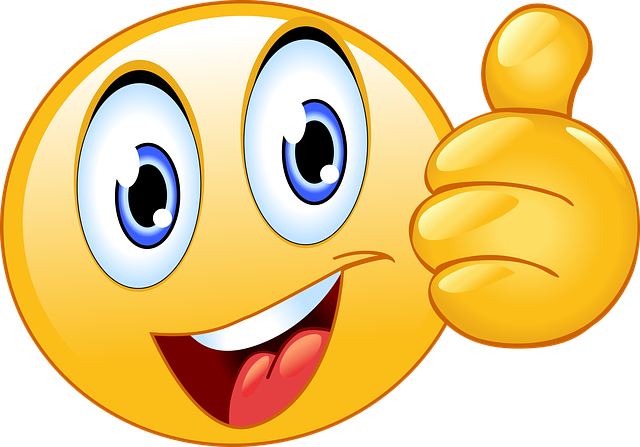 Zápis do sešitu:
Složení roztoků
Označení 8% ocet znamená, že roztok obsahuje 92 % vody a 8% kyseliny octové.
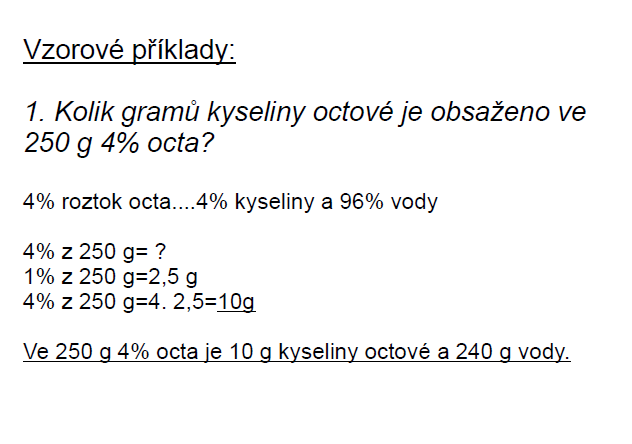 Výpočet složení roztokůSložení roztoků vyjádříme:
V procentech
Hmotnostním zlomkem
Hmotnostní zlomek
Hmotnostní zlomek w nám udává 
kolik hmotnostních
 procent látky A je přítomno ve směsi S.
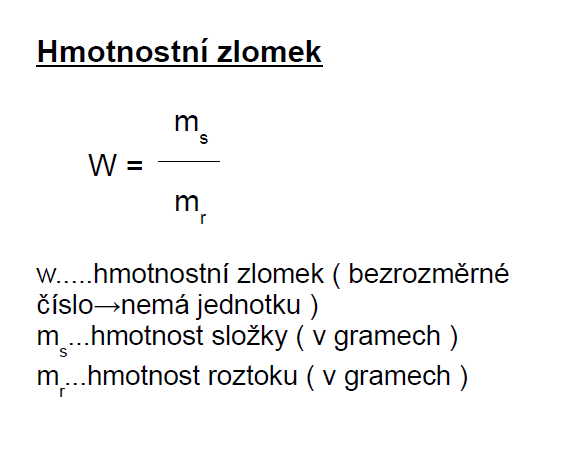 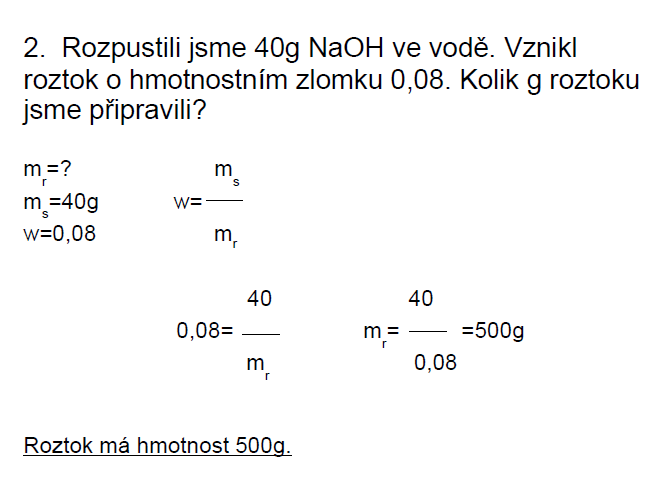